Recep Ali Topçu
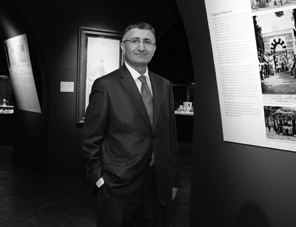 Adell Armatür ve Vana Fabrikaları A.Ş.
 
Topkar Endüstri Grubu

Yönetim Kurulu Başkanı

Twitter: @ralitopcu
Facebook:   @ralitopcu
E-mail: ralitopçu@adell.com.tr
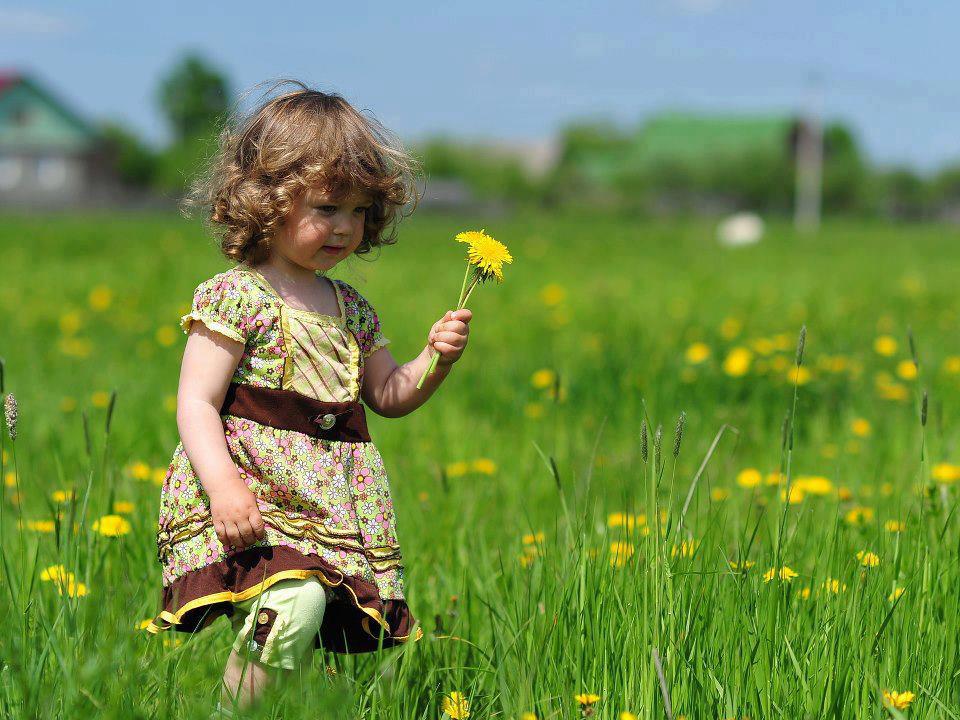 İÇERİK
Suyu tanıyalım…
Suyun metafizik boyutu,
Suyun anlamak, anlamlandırmak.
Dünya tüm içindekilerle kocaman bir ailedir.
Tüm canlıların özü sudur, canlılar sudan bir damladır.
İnsanın insanlarla,hayvanlarla,doğayla iletişimi
Su ile iletişim
İnsanın kendisiyle,çevresiyle,diğer insanlarla,hayvanlarla iletişimi
Su, İletişim ve Toplumsal Barış…
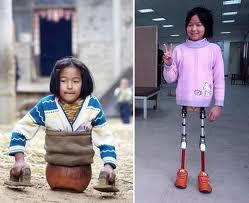 Bugün herhangi bir hediye aldınız mı?
3
[Speaker Notes: Her gün bize verilen büyük bir hediyedir. 24 altındır. Ya uyanamasaydık?
Bunu bilmeli, farkına varmalı insan?
Yeni bir güne uyanmak gibi zenginlik var mı?
Bugün bundan sonraki hayatınızın ilk günü.
Güneş hergün yeniden doğar.
Havalar nasıl olursa olsun sizin havanız güzel olsun.]
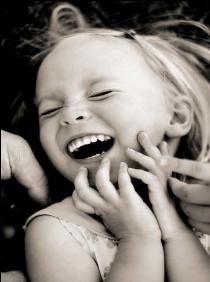 Bugün herhangi birine hediye veya bir sadaka verdiniz mi?
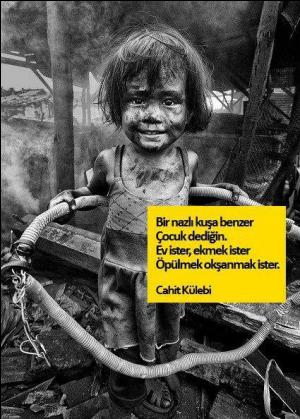 4
[Speaker Notes: Bir insanın yüzüne tebessüm etmek büyük bir sadakadır. 
Bir insanın gönlüne sevinç koymak en büyük ibadetlerdendir.]
Tebessüm etmek en güzel sadakalardandır. Gülmek her yüze yakışır, her yüzü güzelleştirir.Tebessüm hüznü ve kederi giderir. Belki bugün, hayatınızdaki insana tebessüm etmek veya onu sevindirmek için son fırsatınızdır.
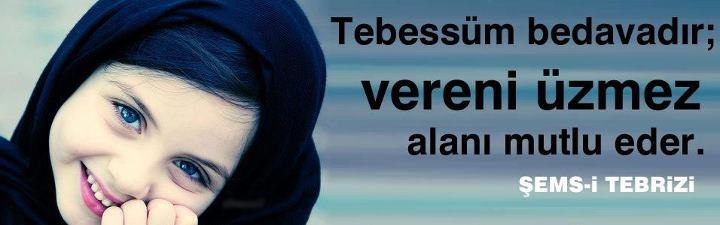 [Speaker Notes: Güleryüzlü olduğumuzda nefrete, düşmanlığa yer kalmaz.
Dünya öyle bir meta değilki, değerli değil ki onun için düşmanlık yapmaya değsin.
Koca dünya böyleyse küçük bir şey yüzünden düşmanlık yapılır mı? Kalbimizde muhabbet ve sevgiye yer kalmaz.
Tebessümle bir günaydın demek, Tebessüm ile el sıkmak, karşımızdakine olumlu ve pozitif yaşam enerjisi yükler. Bizden de bir şey eksiltmez.]
Kuşlar gibi uçmayı, balıklar gibi yüzmeyi öğrendik ancak bir şeyi öğrenemedik;Birlikte kardeşçe yaşamayı…
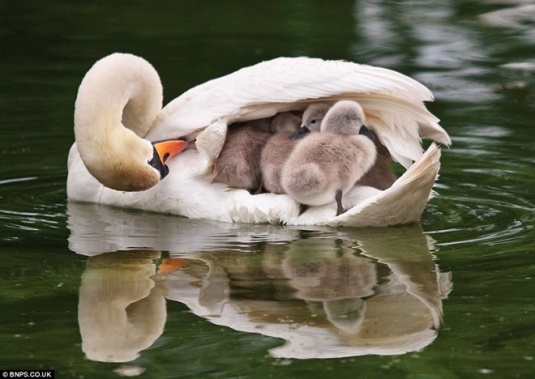 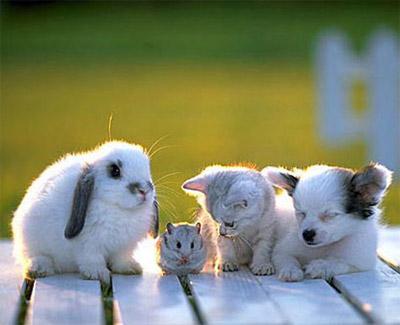 [Speaker Notes: Recep Ali Topçu – Yönetim Kurulu Başkanı
Kedi resmini ilavle edelim.]
Paylaşmanın erdemine ulaşmak…
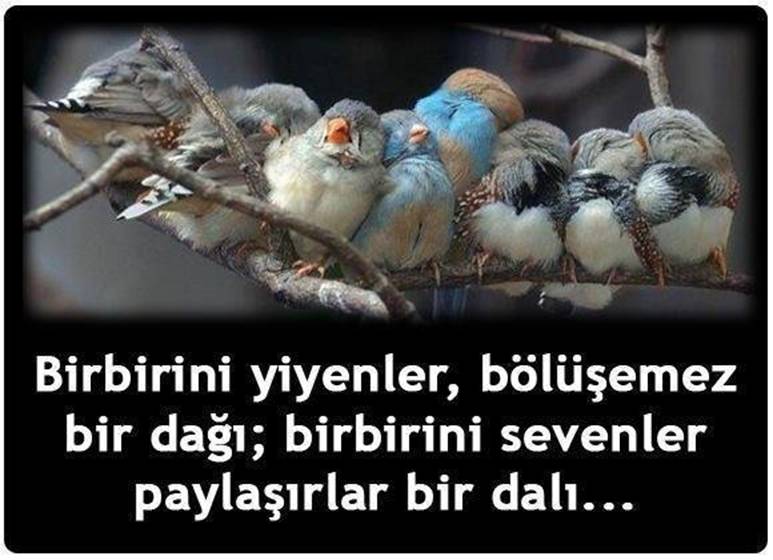 [Speaker Notes: Konuşmamı pür dikkat dinleyerek sonuçta 
Vay bey, nasıl yapmış. Demek ki bizde yapabiliriz. Dediğinizi duymak panelin amacına ulaştığını gösterecektir. 
Girişimciliğin özendirilmesi için bu tarz organizasyonların daha da artmasını diliyorum]
Hayata doğru bakabilmek…
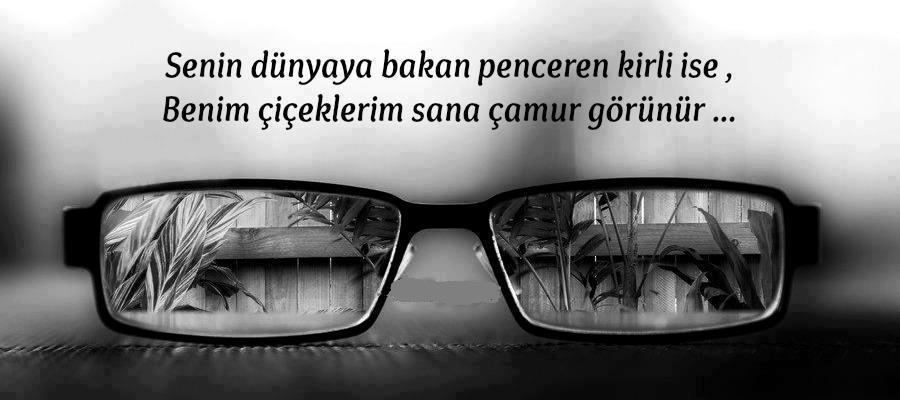 [Speaker Notes: Suya yeniden bakalım, yeniden yapılandıralım ilişkimizi.]
Su canlıdır. Onunda ruhu, duyguları ve hafızası (belleği) vardır…
Suyun sadece biyolojik yaşamda değil, ruh ve gönül dünyamız ve yaşamımız içinde vazgeçilmezdir.
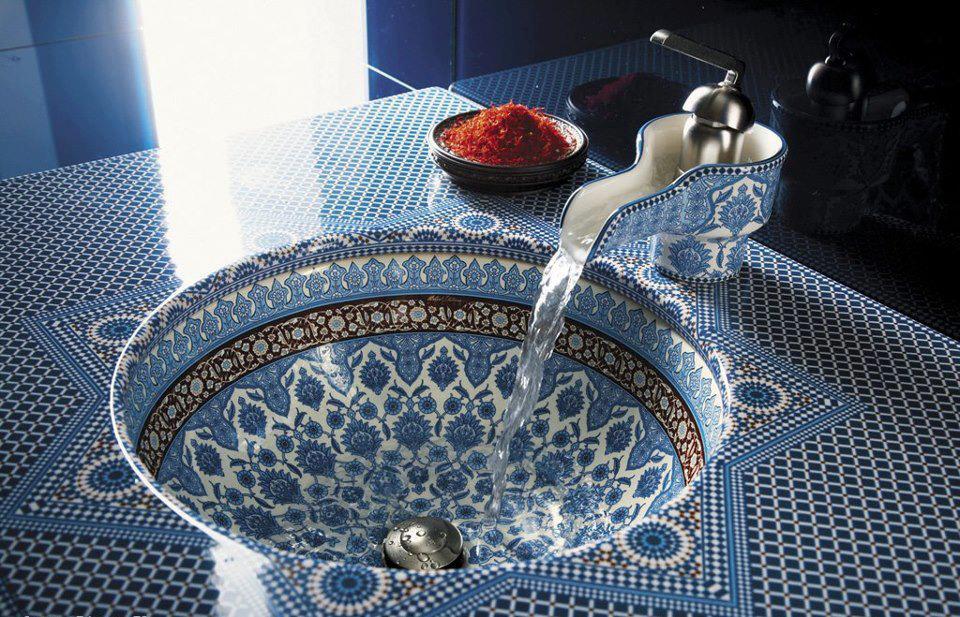 Sözlerimize karşılık verir.
Susözlerimizden,duygularımızdan anlayan, ve karşılığını veren bir nimettir. 
Oda sever, sevilendir. Sevilen sever, önem verilen önemser.
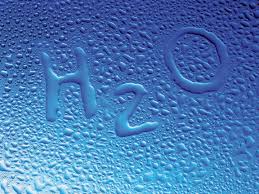 Düşüncelerimiz suya şekil veriyor.
Kötü laflar, suyumuzla birlikte gönlümüzü yakıyor, kalplerimizi kırıyor. 
Kötü sözler önce vücut suyumuzun kalitesini bozuyor, sonrada düşüncelerimizi.
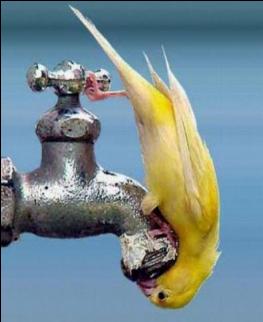 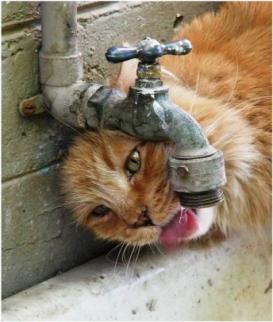 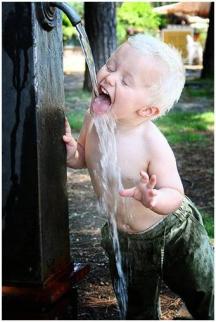 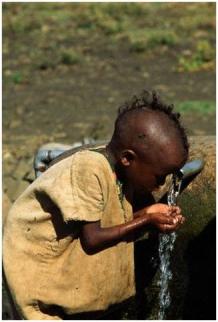 [Speaker Notes: Neleri içmemeliyiz?]
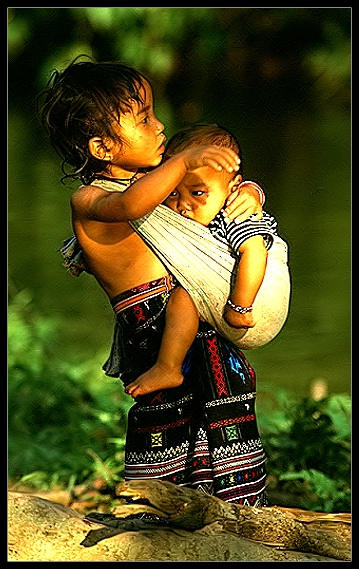 Suyu sevmek, insani ilişkilerde, başarıda önemli bir role sahip.
Suyla olan ilişkimizin seviyesi kendimizle, çevremizle olan iletişimimizin seviyesini belirler, buda yaşam kalitemizi belirler.
Başarılı insanlarının çoğunun iletişim seviyeleri, insani ilişkilerinin kalitesi yüksektir.
Su, tüm canlıların özüdür…Ana hammaddesidir.Canlı olan her şey sudan yaratılmıştır.
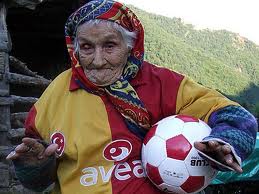 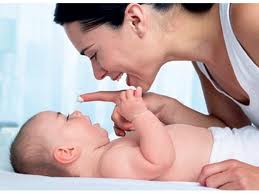 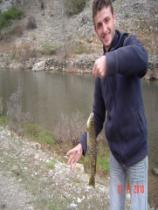 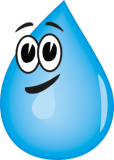 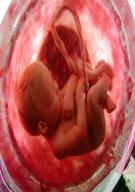 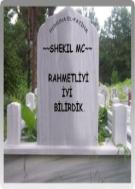 Yaşlı
% 45
Ölüm
% 0
Cenin
  %85
Yeni
Doğan
  %75
Yetişkin
  %60
Yaratılış
  %100
İnsanlar
Hayvanlar 
Ağaçlar
Hepimiz, tüm canlılar sudan birer parçayız,damlayız.
Suyumuzun çekilmesiyle birlikte boyut değiştiririz.
[Speaker Notes: Samimiyet öyle bir ışıktır ki, o ışığın karşımızdakinin kalbinde, gönlünde karşılık bulmaması mümkün değildir.

İnsan’ın özü, tüm canlıların özü’dür su. Tüm canlılar sudan yaratılmıştır. İnsan olarak anne karnında su içinde geliştik, büyüdük, hayata hazırlandık. Son nefesimizi verirken de bir damlacıkta olsun suya ihtiyaç duyarız.]
Sudan bir parçayız…
İnsan vücudundaki su oranları
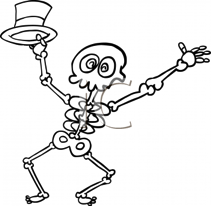 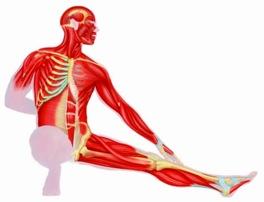 Kaslarımızın %75
Kemiklerimizin 
%22
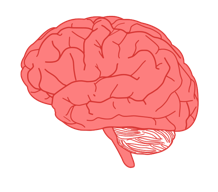 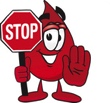 Kanımızın 
%80
Beynimizin
%75
Hepsi birer su damlası….
Tüm Nebatat, Doğadaki canlı her şey
Tüm hayvanlar
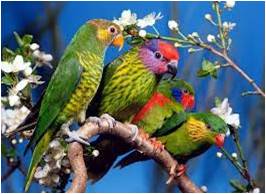 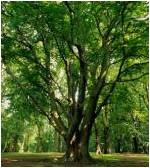 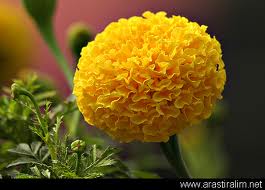 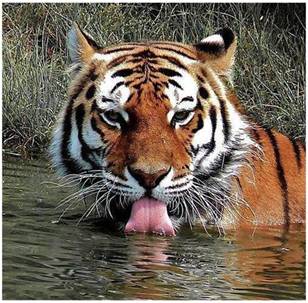 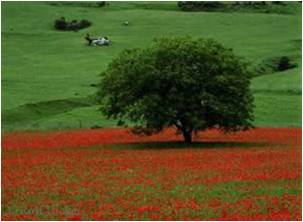 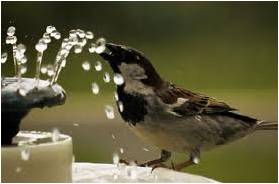 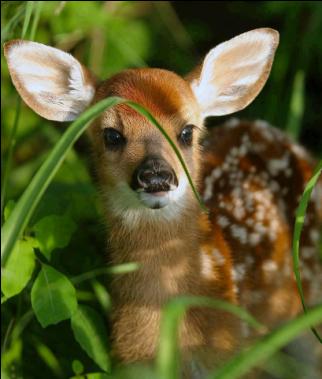 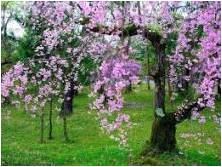 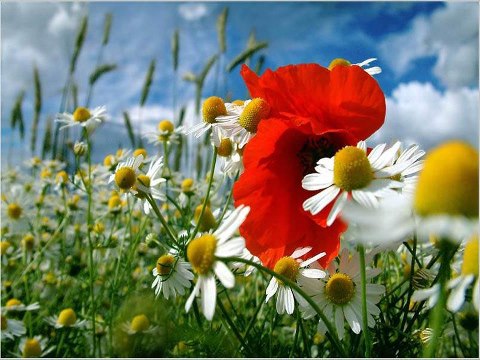 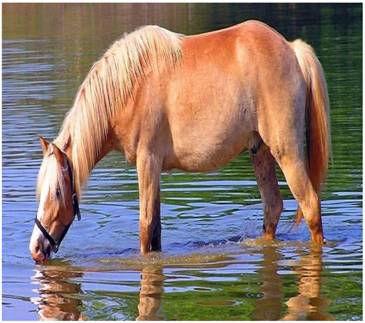 Yiyeceklerin büyük kısmını su oluşturur..
Her bir besin kaynağının içerdiği su miktarı…
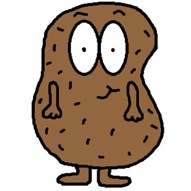 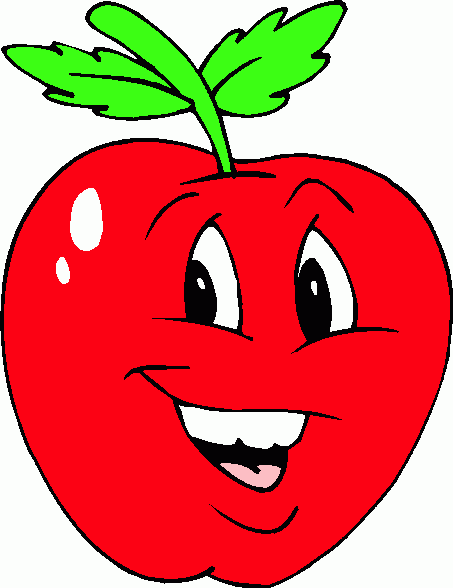 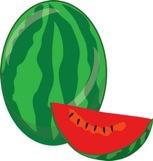 Elma %70
Karpuz %90
Patates %78
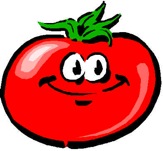 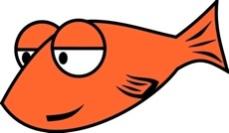 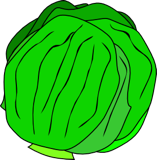 Domates %91
Balık %70
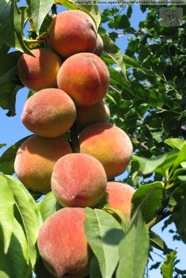 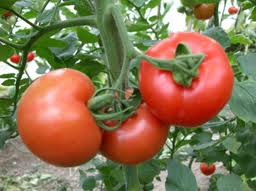 Marul %95
16
Bunların üretiminde ne kadar su kullanılır?
Ürünlerin su cinsinden değeri, su ayak izleri…
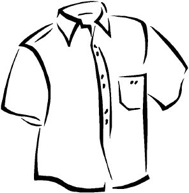 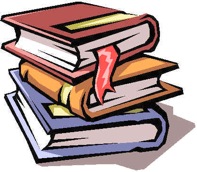 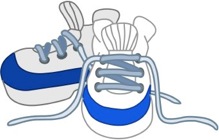 Kitap 200 Lt
Ayakkabı 500 Lt
Gömlek 400 Lt
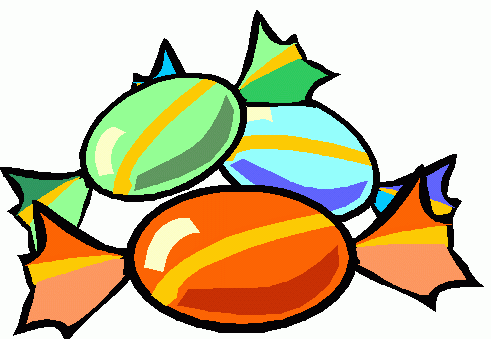 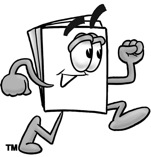 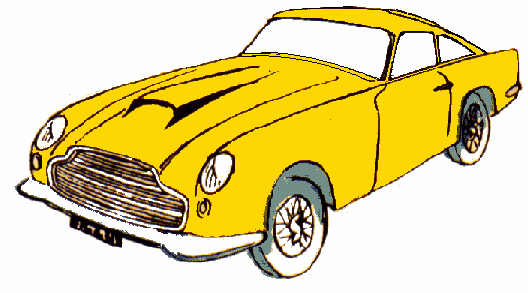 Şeker 3 Lt
1 kg sığır eti 	16 000 lt.
1 fincan kahve 	140 lt. 
1 tek elma 	70 lt.
1 Kg. Peynir	5000 lt.
1 tek yumurta 	200 lt.
1 kg.buğday	1000 lt.
1 Kg. Kağıt 200 Lt
Araba 400 000 Lt
17
[Speaker Notes: Her gıdanın, eşyanın, giysinin üretilmesi için gereken su miktarı…
Eğer bu bir fincan kahve dökülüp israf edilirse, sadece bir fincan kahve değil, 140 litre kullanılabilir su israf edilmiş olacaktır. 
Bir tek elmanın su cinsinden değeri 70 litre kullanılabilir sudur ki, bu da yaklaşık bir insan ağırlığındaki suya tekabül eder. 
Artık çevremize, eşyalara ayrı bir gözle bakma zamanı geldi…Fıtri olmayan lüks denebilecek tüketim alışkanlıkları uğruna yaptığımız büyük israf…]
Dünya tüm içindekilerle birlikte kocaman bir aile…
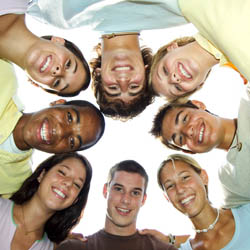 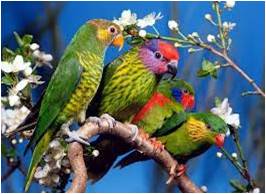 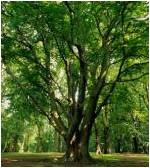 Mavi gökyüzü altında ve yeryüzü üzerinde yaşaşan tüm canlılar, tüm insanlar, hayvanlar ve nebatat hiçbir ayırım yapmaksızın "su bağı“ ve "yaratılış bağı" ile birbirimize bağlanmış kocaman bir aileyiz.
[Speaker Notes: Müzayedede 5 milyon TL’ya satılan Osman Hamdi Bey’in “Kaplumbağa Terbiyecisi”nin adlı eserin sayısı az olduğu için değerlidir, antikadır. 
Sen biricik bir varlık olarak müzayededeki tablodan daha değerli değil misin?]
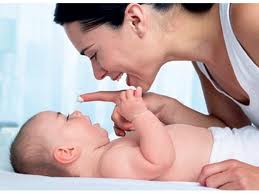 İletişim…
İnsanın kendiyle iletişimi
Suyu seven kendisini de sever. 
2.   İnsanın diğer insanlarla iletişimi

Suyu seven, insanı da sever.
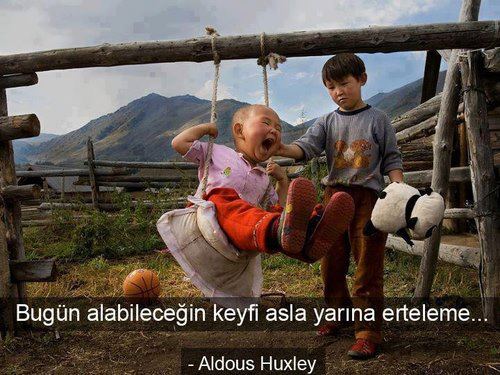 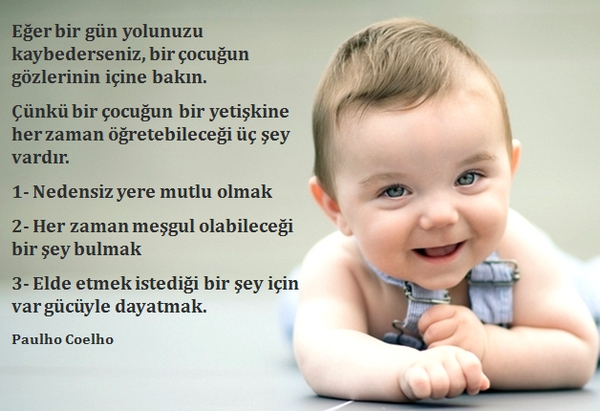 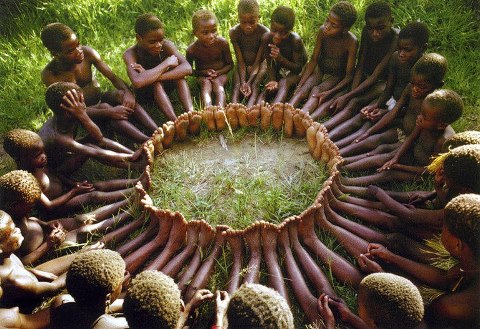 [Speaker Notes: Saksıdaki çiçek değil ki yalnızca su vererek büyüyelim, serpilelim. Hem saksıdaki çiçeğin bile sevgiye, ilgiye, ruha ihtiyacı var değil mi?
Müzayedede 5 milyon TL’ya satılan Osman Hamdi Bey’in “Kaplumbağa Terbiyecisi”nin adlı eserin sayısı az olduğu için değerlidir, antikadır. 
Sen biricik bir varlık olarak müzayededeki tablodan daha değerli değil misin?]
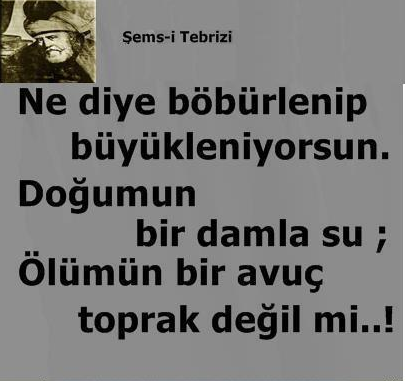 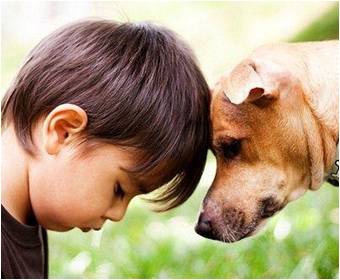 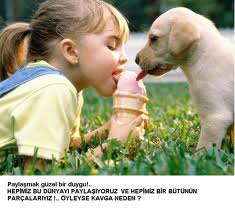 3. İnsanın hayvanlarla iletişimi
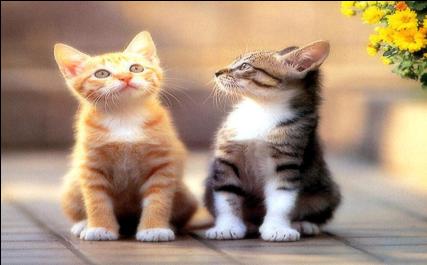 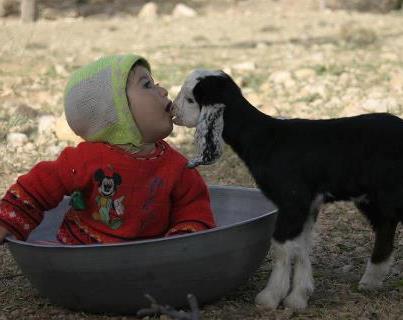 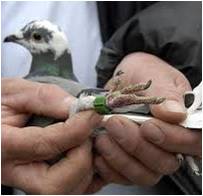 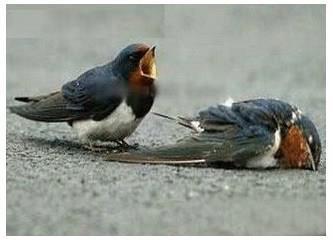 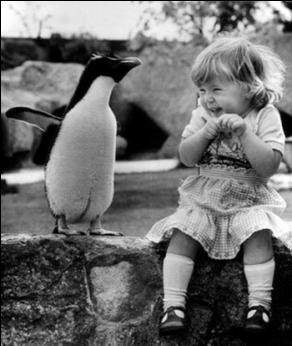 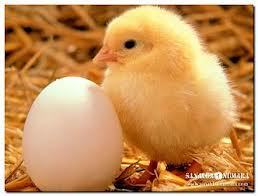 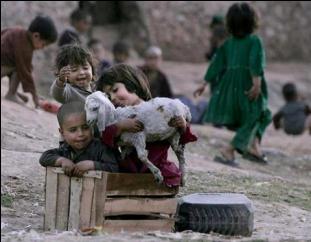 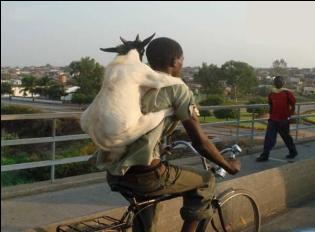 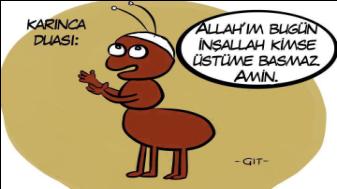 [Speaker Notes: Kuş evleri
Kuş Ameliyathanesi
Vakfiyeyi Laklağan
Ayağına çıngırak bağlar, karıncalar ezilmesin diye. 
Uyuyan köpeği ve yavrularını rahatsız etmemek için orduların yolunu değiştirir. 
Sularda onlara öncelik tanır, her çeşmede muhakkak yalak vardır.
Her mezarlıkta suyun birikebileceği, kuşların, hayvanların su içebileceği suluk vardır.]
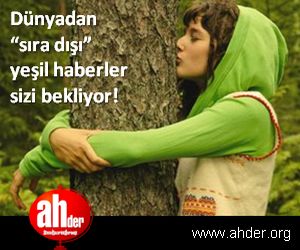 İletişim…
4. İnsanın nebatat yani doğadakiler ile iletişimi

5. İnsanın eşyayla iletişimi

Seven sevdiğini incitmez.Sevgi gönüllerin birlikteliğidir.
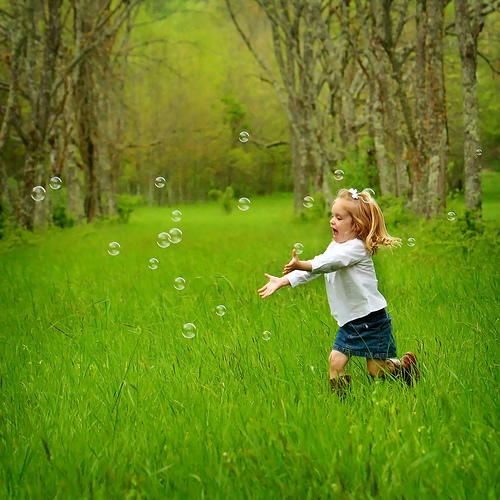 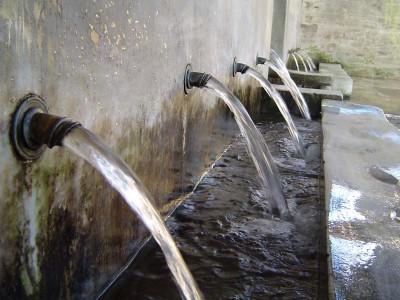 [Speaker Notes: Osmanlı suyu serbest bırakmıştır.
Öperek içmiştir suyu.]
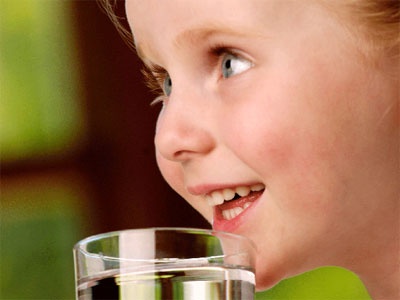 Suyla iletişim…
İnsanın suyla iletişimi
Su Dupduru, içi-dışı,eylemi-söylemi,özü-sözü birdir. 
Su samimidir. 
Su her zaman birleştirici, kucaklayıcı ve verici olmuştur.
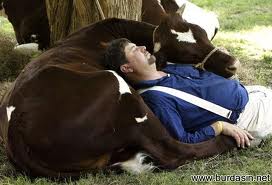 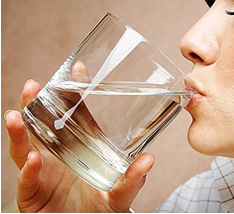 Onurlu bir adam,susuzluğunu giderdiği kuyuya taş atmaz. AminMaalof
Akıllı insan Yaratıcısına,doğaya,suyuna, ekmeğine,işyerine,ailesine,üstadlarına ihanet etmez…
Suyu sevelim,koruyalım…
[Speaker Notes: Osmanlı suyu serbest bırakmıştır. Onu özgürlüğüne kavuşturmuştur. 
Öperek içmiştir suyu.]
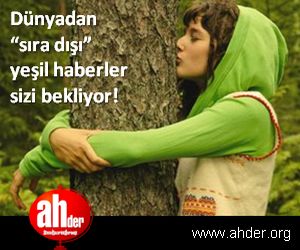 Birlikte düşünelim. Bir soru…
Suyu sözde değil özde seviyor musunuz?
Suyla aranız nasıl?
Ne kadar tanıyoruz onu?
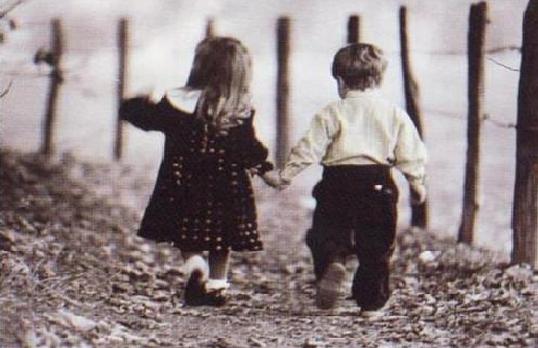 [Speaker Notes: Suyu sözde değil, özde sevebiliyor muyuz? 
1 gramının dahi israfı bizi rahatsız ediyor mu?]
Su iyi idare edildiğinde;
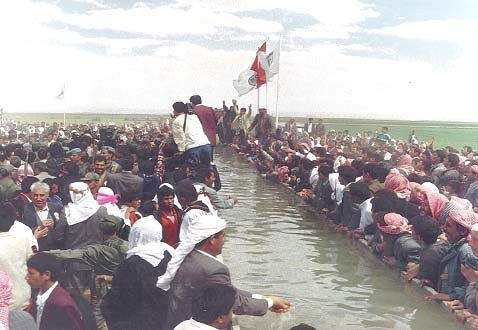 hayattır
bolluktur
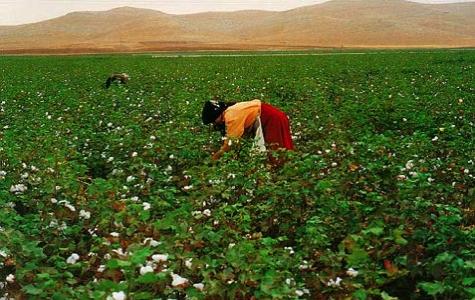 refahtır
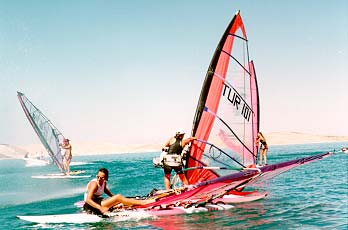 berekettir
Su iyi idare edilmezse;
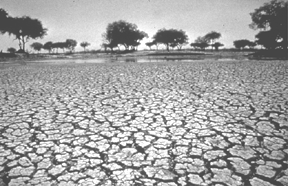 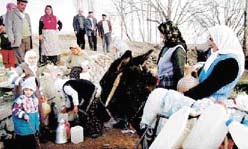 kuraklıktır
sıkıntıdır
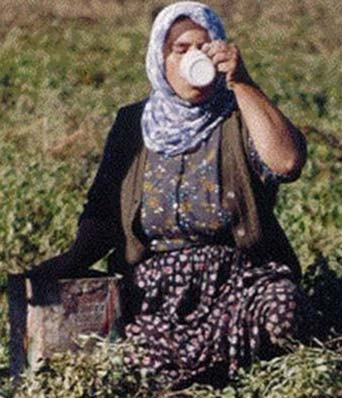 risktir
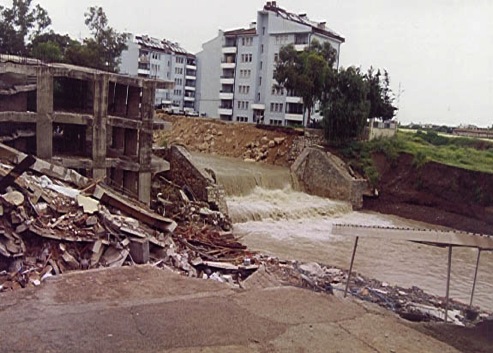 felakettir
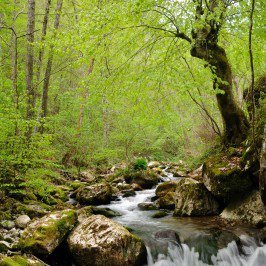 -  Suyu maddi yönü kadar manevi yönünü de tanımalıyız…- Suyun görünen yüzü yanında görünmeyen yüzünü anlamaya gayret etmeliyiz.
Kalp ve sevgi medeniyetinin torunlarıyız, temsilcileriyiz. 
Dikkat etmemiz gereken husus maddi ihtiyaçlarımızı gideme telaşına kapılıp asıl önemli olan manevi hayatı, manevi ihtiyaçları ve beslenmeyi ihmal etmektir. 
Ruhumuzu, kalbimizi unutmamaktır.
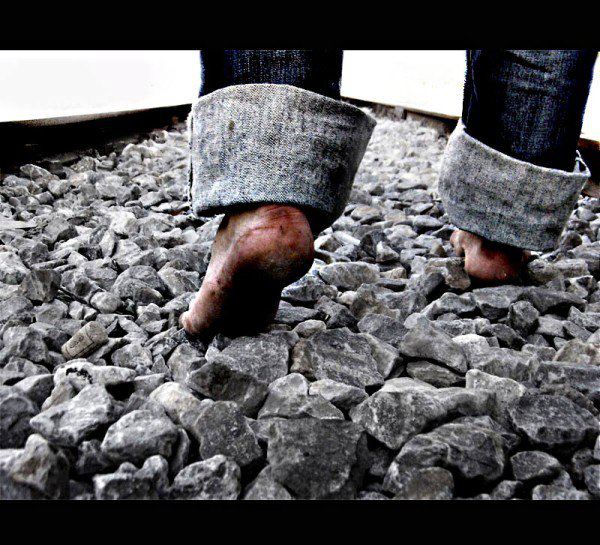 Suyun Kıymetini bilelim.Vefalı olun…
Hayatın, günlerinizin, kendinizin kıymetini bilin. 
Ailenizin, büyüklerinizin kıymetini bulun. 
Okul arkadaşlarınızın kıymetini bulun. Gelecekte çok arayacaksınız.
Okulunuzun, öğretmenlerinizin kıymetini bilin. Çok arayacaksınız. 
Bir yudum su için 4-5 saat yürüyeni düşünün.
Hayatında bir ayakkabı görmemiş Afrika’lıyı düşünün.
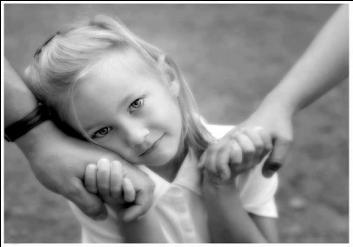 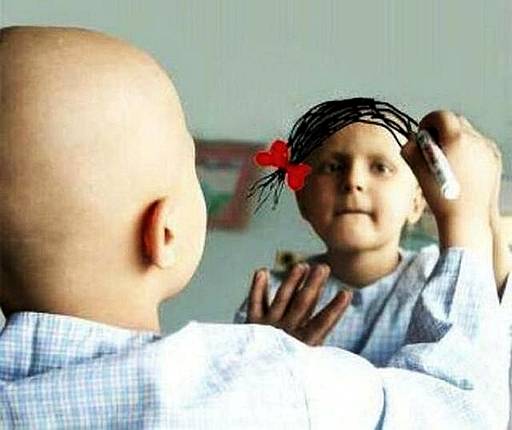 [Speaker Notes: Bazı şeyler kaybolduğunda değerleri daha iyi anlaşılıyor.]
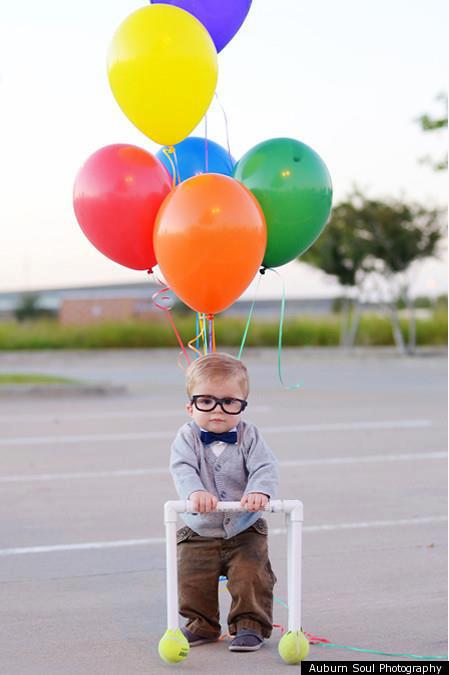 Öyle davranmalıyız ki pişman olmayalım.
Son pişmanlık fayda vermiyor…
Öncelik olarak annelerin, öğretmenlerin, basın yayın mensuplarının bilgilendirilmesine, eğitimine önem verilmelidir.
[Speaker Notes: Vaktin hakkını vermek gerekir. Bugünün işini yarına erteleyerek yarının yükünü arttırmamalı, incitmemeliyiz onu. Her günü bir âlemdir. Gün bittiğinde gider. Her anın işi kendine yeter. Ertelemek şeytandandır.]
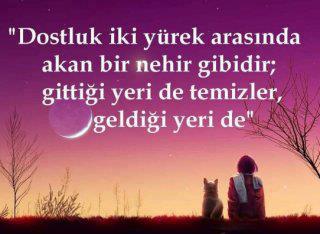 Suyla dost olmak ister misiniz?Suyu sevmek, dost eli uzatmak ne güzel… Uzattığınız dost elinizi boş çevirmeyecektir.
üs
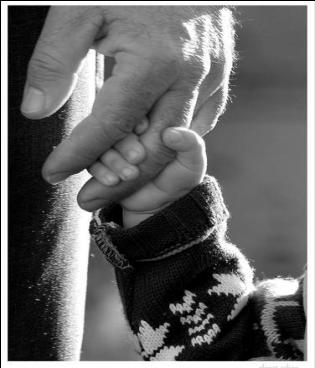 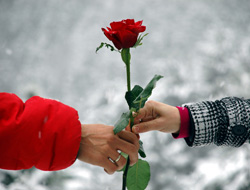 Suyla iletişimimizi geliştirelim.Suyla nasıl bir iletişim?
İnsanlarla sağlıklı iletişim becerimizi arttırmalıyız. 
İnsanları ikna kabiliyetimizi geliştirmeliyiz.
Topluluk karşısında konuşma becerimize yatırım yapmalıyız. 
Ekran karşısında konuşma kabiliyeti önemli fırsatları faydaya dönüştürebilir.
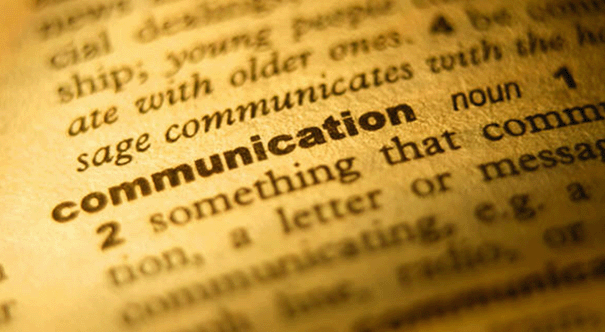 Sürdürülebilir bir yaşam, Sürdürülebilir bir dünya için suyu korumak zorundayız.
Aynı su kuyusundan su kullanan dünyanın farklı bölgelerinde yaşayan insanlarız. Hepimiz suyu sevmeliyiz, iyi kullanmak mecburiyetindeyiz. İçimizden bazıları bu su kuyusuna zarar verip dengesinin bozulmasına sebep olur suyumuzu bitirsek bunan hepimiz zarar görürüz. Onun için bu su kuyumuzu sulh, barış ve paylaşım içerisinde kullanmak zorundayız. 
Su kuyusunun kullanım esnasında hepimizi bağlayan “ortak değerler” olması gerekir. Biz buna “insani evrensel değerler” diyoruz. 
“Sürdürülebilir bir yaşam”, “Sürdürülebilir bir dünya için“ bu değerleri korumak, bunlara uymak ve riayet etmek zorundayız.
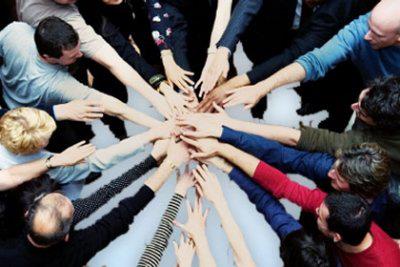 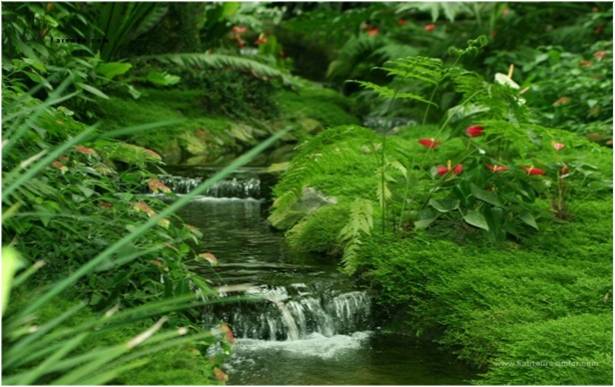 Su Düşmanları…
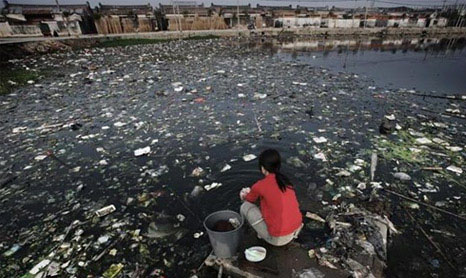 1 litre kirli atık suyun sebep olduğu sonuçlar.
Çözücü yada boya gibi zehirli maddeler gidere atılmamalıdır.
İlaç veya araba yağları gibi diğer bazı maddeler özel  çöplerde ayrıştırılarak toplanmalıdır.
Doğada, nehir veya göllere hiçbir çöp atılmamalıdır.
Alışveriş yapılırken, temizlik ve bakım malzemelerinden “doğada çözünür” olanları tercih edilmeli ve kullanım talimatlarına uyulmalıdır.
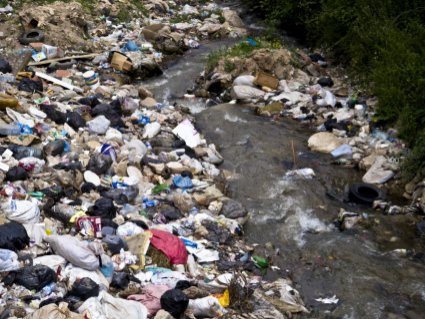 Tehlikenin farkında mıyız?
Tüm dünyada 1 milyardan fazla insan susuzlukla mücadele ediyor. 
Halen dünya nüfusunun %40 ı yeterli ve sağlıklı temiz suya hasret…
Üçte ikisi Asya’da olmak üzere 1,2 milyar insanın içme veya kullanma suyu suyu yok. 
Her gün 3 900 çocuk kirli su yüzünden ölüyor.
Dünyada her yıl 5,5 milyon insan temiz olmayan su ile ilgili hastalıklardan dolayı ölmektedir.
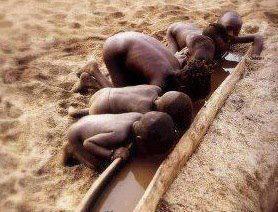 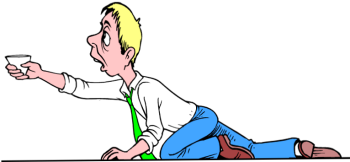 [Speaker Notes: Dünya genelinde bulaşıcı hastalıkların yüzde 80’ine kirli içme suyu neden oluyor.
Her yıl 4 milyar ishal vakası yaşanıyor. Her yıl 2.2 milyon insan kirli suların yol açtığı ishal vb. hastalıklardan ölüyor.]
Sözün Özü…
Öğrendim ki; Baki kalan bu kubbede hoş bir sada imiş…
Beşeri münasebetlerimizde iyi şeyler yaşamayı istiyorsak kötü sözlerden, kırıcı ifadelerden sakınmalıyız. 
Suyla ilişkimizin seviyesi insanlarla iletişimimizin kalitesini belirler.
Gönlümüze, kelimelerimize bir tutam sevgi ilave ederek sevgili olabiliriz. 
Kendimizle, ailemizle, toplumumuzla olan iletişim seviyemizin kalitesini arttırabilir, huzura, toplumsal barışa daha daha fazla katkıda bulunabiliriz.
[Speaker Notes: Kötü laflar, suyumuzla birlikte gönlümüzü yakıyor, kalplerimizi kırıyor. 
Kötü sözler öncelikle kendi içimizdeki suyun, sonra karşımızdakinin vücudunun büyük kısmını oluşturan suyun kimyasını, molekül yapısını ve daha sonra da düşüncesini bozar. 
Kendimizle, yakın çevremizle, eşimizle, işimizle, toplumla iletişimizde ve toplumsal barış ve huzurun tesisinde da önemli yeri vardır.]
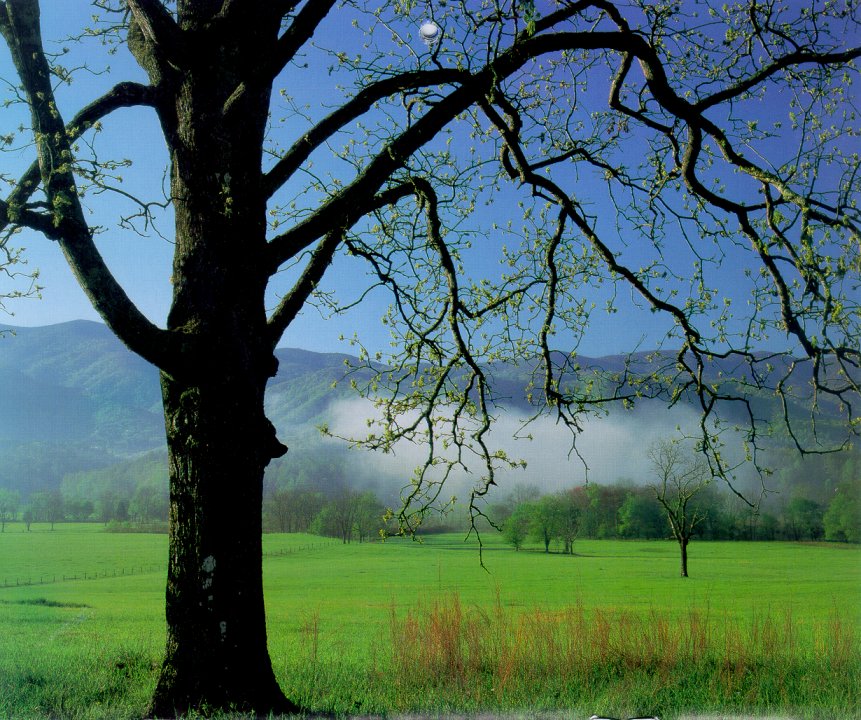 İnsanın sevgi ile donatılması, suyu sevmesi, suyla dost olması, insanlarla, doğayla, dünya kardeş şuuruna varması suyu savaşa değil barışa vesile kılabilecektir.
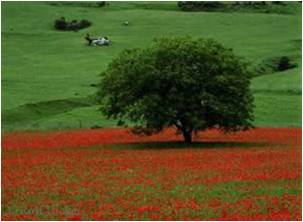 Gelin canlar…! Suyla dost olalım, tanış olalım.

 Suyla dost olan kendinle, yakın çevresiyle, toplumuyla ve tüm insanlık alemiyle dost olur. 

Suyu seven, sudan bir parça olan kendini, toplumu, doğayı ve tüm insanlığı, en önemliside Yüce Yaratıcımızı, tüm yarattıklarını sever.
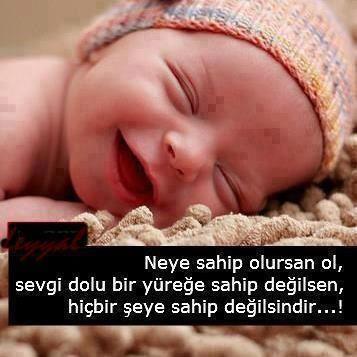 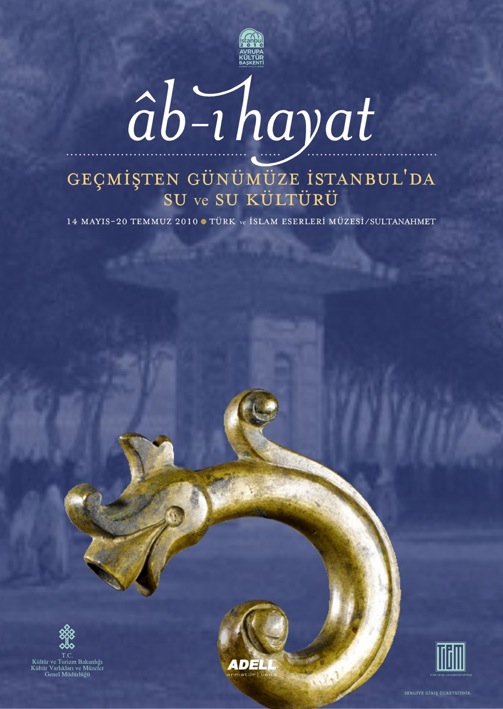 DAVETLİSİNİZ…!

Adell  Ab-ı Hayat 
Geçmişten Günümüze Anadolu’da Su Kültürü Koleksiyonumuza ve Daimi sergimizi ziyarete davet ediyoruz.Mutlu oluruz.

İKİTELLİ-BAŞAKŞEHİR-İST
39
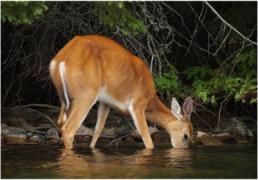 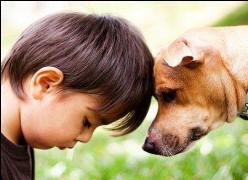 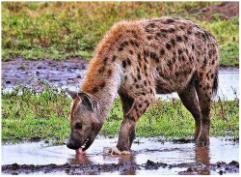 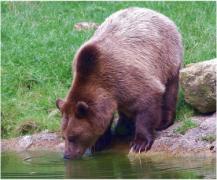 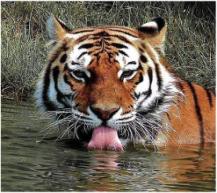 Su gibi aziz, su gibi coşkulu ve su gibi duru olunuz…
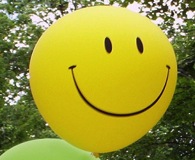 Recep Ali Topçu
Adell Armatür ve Vana Fabrikaları A.Ş. 
Topkar Endüstri Grup
Yön.Kur.Bşk.

Twitter: @ralitopcu
Facebook:   @ralitopcu
E-mail: ralitopçu@adell.com.tr
Teşekkürler